Злокачественные  новообразования орбиты и их лечение
ДОКТМО, клиника нейрохирургии
ДонНМУ им.М.Горького
Врач-нейрохирург  Листратенко  А.И
Доктор медицинских наук, профессор, заведующий кафедрой нейрохирургии ДонНМУ им. М. Горького Кардаш А.М.
Кандидат медицинских наук, доцент, кафедра 
офтальмологии ДонНМУ им. М. Горького Смирнова А.Ф.
Опухоли орбиты и краниоорбитальной области представляют собой гетерогенную группу новообразований, развивающихся из различных гистогенетических типов тканей, могут сопровождаться утратой зрительных функций и инвалидизацией больного. 

За последние десятилетия наблюдается неуклонный рост числа пациентов с новообразованиями орбитальной области, которые составляют 1-3% от всех злокачественных новообразований, 23-25% от всех новообразований органа зрения.
Характеристика злокачественных опухолей орбиты
Рабдомиосаркома
Высокозлокачественная опухоль, наиболее распространенная саркома мягких тканей головы и шеи детского возраста и 10% всех случаев заболевания приходится на локализацию в орбите. 
Локализуется в верхневнутреннем квадранте орбиты, рано инфильтрирует леватор и экстраокулярные мышцы, приводя к птозу, смещению глаза, ограничению его подвижности. 
У детей клиническая симптоматика нарастает  молниеносно, в течение нескольких недель, у взрослых – в течение нескольких месяцев. 
Часто рост опухоли сопровождается выраженным болевым синдромом, химозом и значительным экзофтальмом.
Быстрое сдавление всех структур орбиты может привести к слепоте. 
Оперативное лечение  возможно по ургентным показаниям сцелью спасения органа зрения.
Возможно прорастание в смежные анатомические области, гематогенное метастазирование.
Рабдомиосаркома
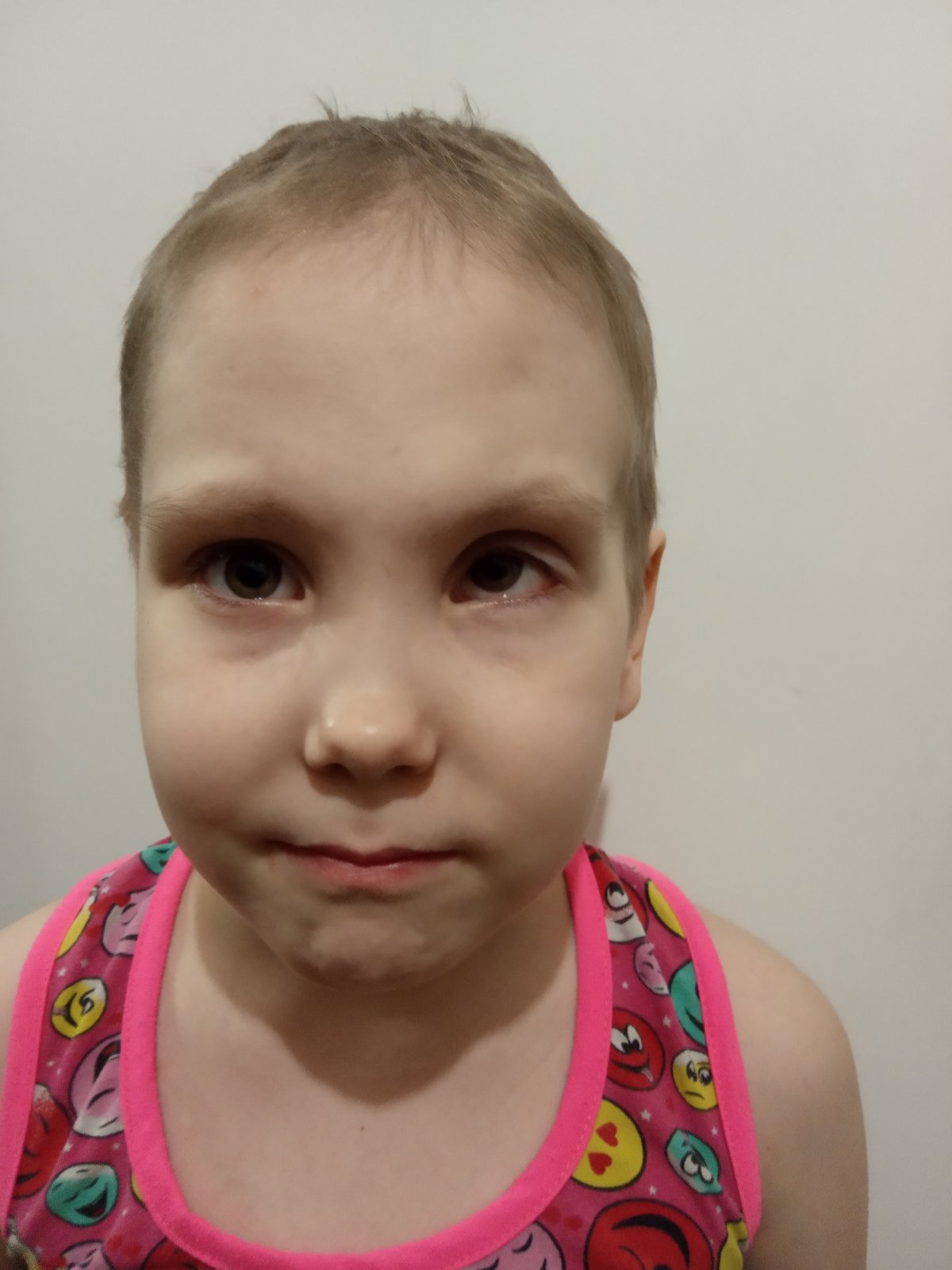 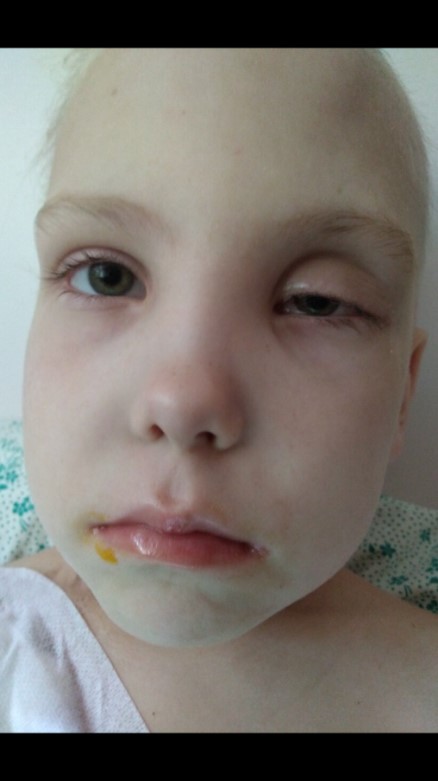 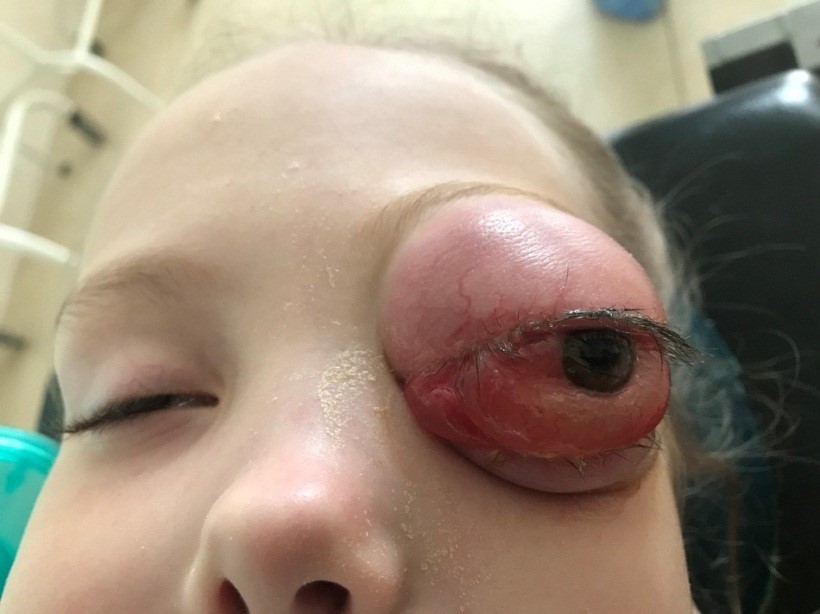 20 дней после субконъюнктивального удаления рабдомиосаркомы в одной из специализированных офтальмологических клиник.
30 дней после удаления опухоли фронто-орбито-зигоматическим доступом в клинике нейрохирургии ДОКТМО.
12 месяцев после операции
Рак слёзной железы
(Морфологически выделяют аденокарциному, развившуюся в плеоморфной аденоме и спонтанно возникающие аденокистозную и мукоэпидермоидную аденокарциномы. Как правило, опухоль появляется в зрелом возрасте, чаще у женщин. 

Рак в плеоморфной аденоме слезной железы растет медленно, годами. 

Аденокистозный рак развивается в более молодом возрасте, редко у детей.
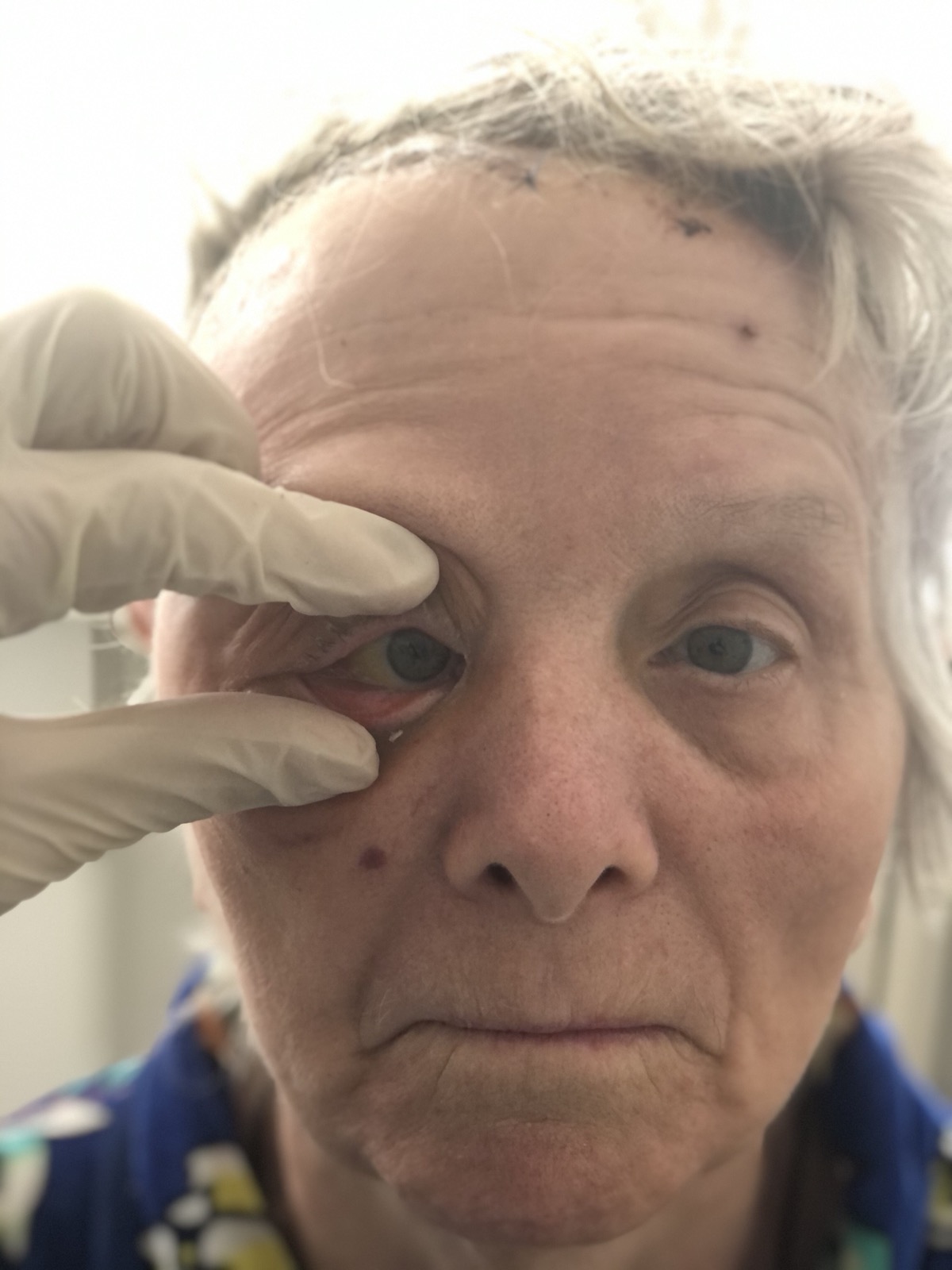 Рак в плеоморфной аденоме слезной железы
Пациентка 84 лет,

Болеет около 3-х лет
7-й день после операции
До операции
Гемангиоперицитома
Редкое новообразование, на которое приходится 1% всех опухолей орбиты.
Растет медленно и может рецидивировать или метастазировать независимо от гистологического типа. 
Частота метастазирования 15%, чаще всего в легкие .
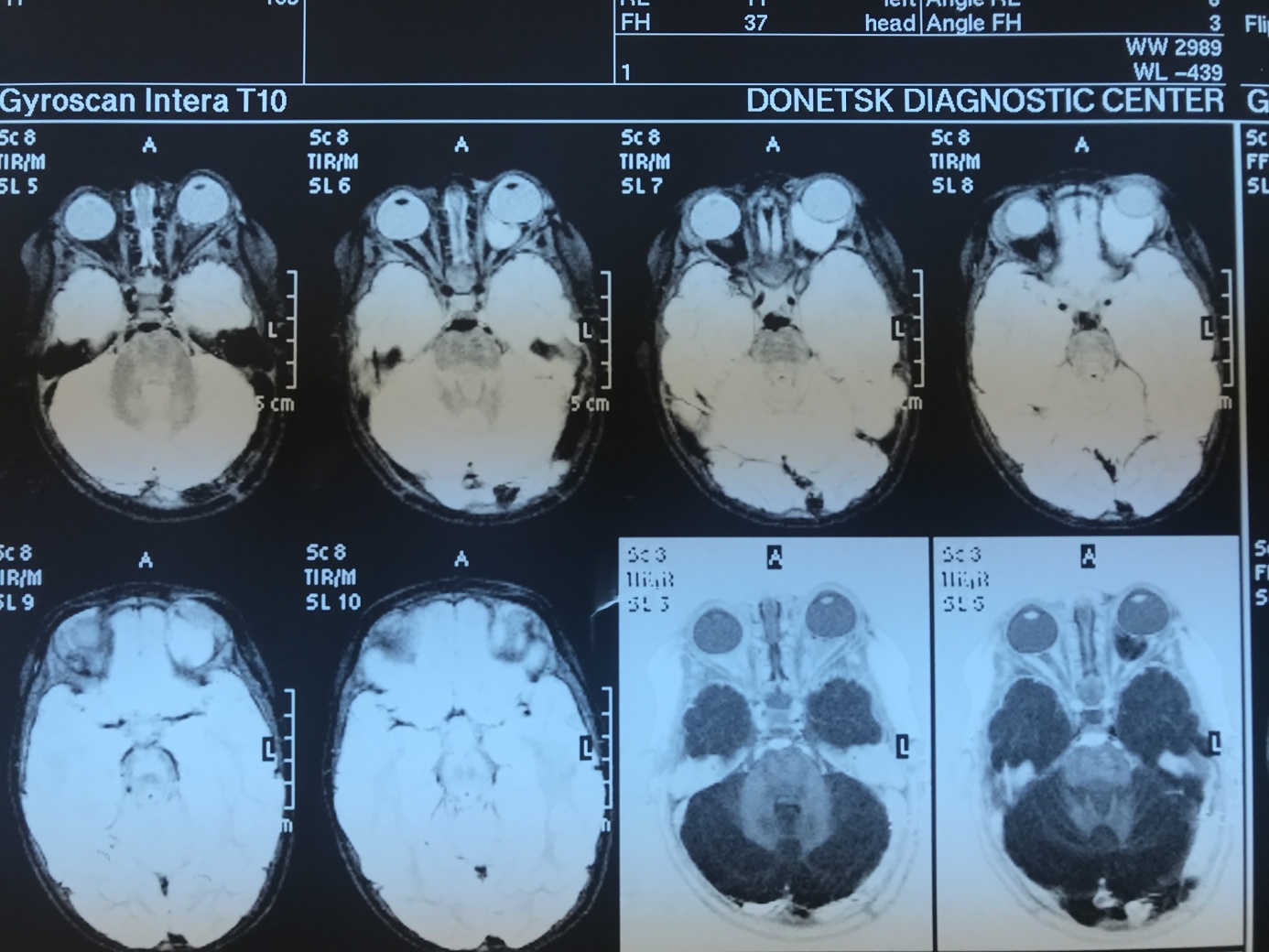 Ребенок 2,5 года.
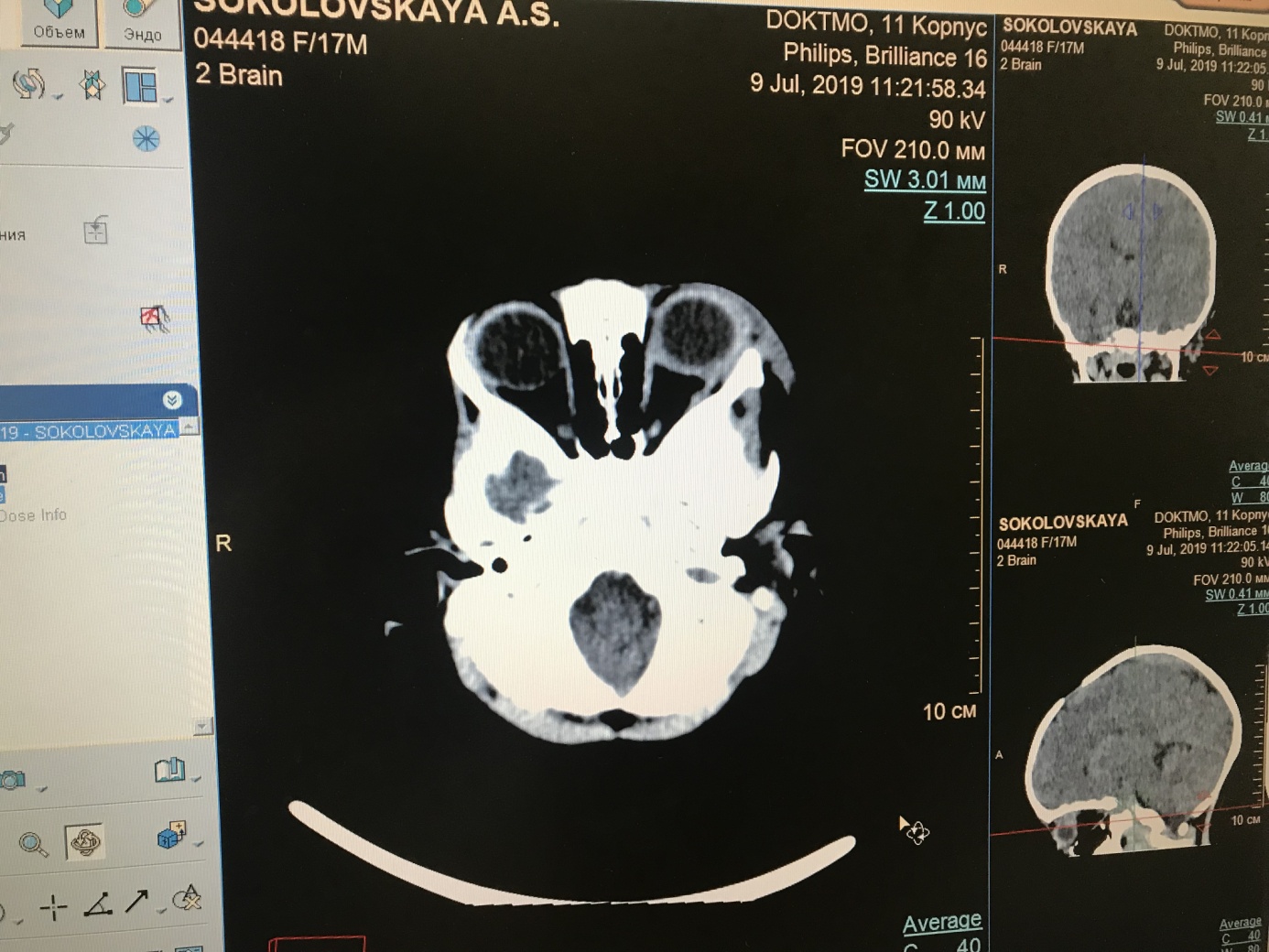 КТ до операции
Удалённая опухоль
КТ после операции
Лимфомы
Самые частые первичные опухоли орбиты у пожилых (≥60 лет). Эти поражения представляют собой ряд расстройств, включающие лимфоидную гиперплазию, атипичную лимфоидную гиперплазию и лимфому придатков глаза. 
Из них злокачественная лимфома самая частая и составляет 67%–90% орбитальных лимфопролиферативных опухолей и 24% всех орбитальных опухолей у пациентов старше 60 лет.
Рентгенологические исследования не позволяют уверенно дифференцировать доброкачественные и злокачественные лимфопролиферативные заболевания. Большинство поражений односторонние (76% случаев) и часто внеконусные.
Двустороннее поражение орбит – в 5% случаев среди лимфом.
Метастатические опухоли орбиты
(15% от всех злокачественных поражений орбиты)– вторичное поражение тканей орбиты, связанное с первичной локализации опухоли в других органах (молочной железе, легких и т.д.).

При метастатическом поражении тканей орбиты преимущественно развивается безболезненный экзофтальм со смещением глаза. 

Рано появляются офтальмоплегия и диплопия.
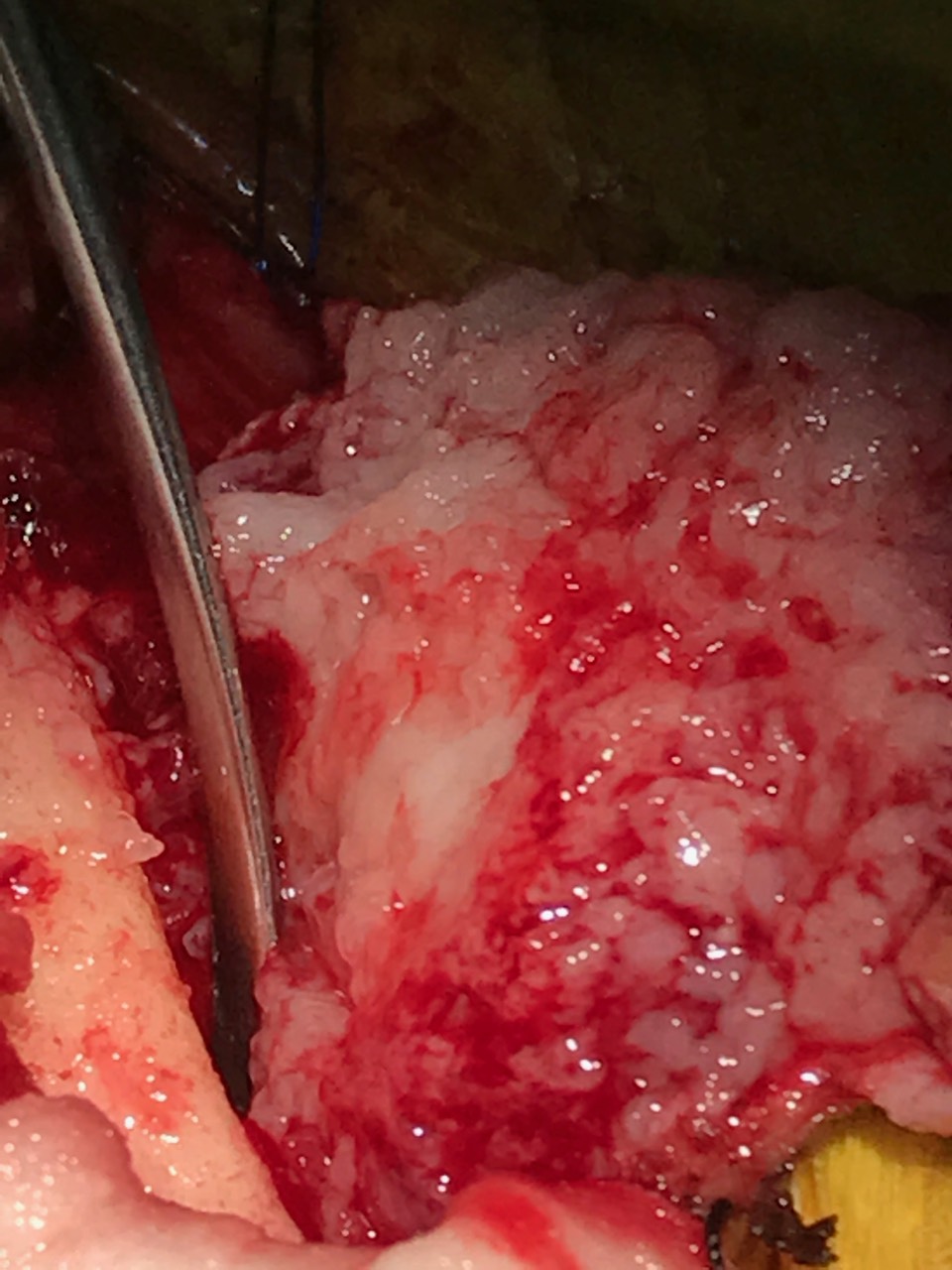 Интраоперационная картина
MTS – Плоскоклеточная карцинома
Лечение злокачественных опухолей орбиты
Хирургическое

Химиотерапия

Лучевая терапия
В основе хирургического лечения должны лежать следующие принципы:

1.стремление к органсохраняющей операции с минимизацией функциональных и косметических повреждений.

2.стремление к радикальности  удаления опухоли.

3.соблюдение интраоперационных принципов абластики с применением холодноплазменной-, диатермокоагуляции, УЗА.
FOZ (фронто-орбито-зигоматический доступ)
Транскраниальная орбитотомия выполняется, как правило, для удаления краниоорбитальных опухолей, опухолей орбиты гигантских размеров, вызывающих резкое сдавление структур орбиты, опухолей вовлекающих в процесс костные структуры. 
Универсальным, на наш взгляд, является FOZ и его модификации.
Американскими коллегами проведен ретроспективный анализ осложнений после костнопластической орбитотомии. 
Оказалось, что использование микрохирургической техники, УЗА, диатермокоагуляции, свело к минимуму количество функциональных осложнений и косметических дефектов.
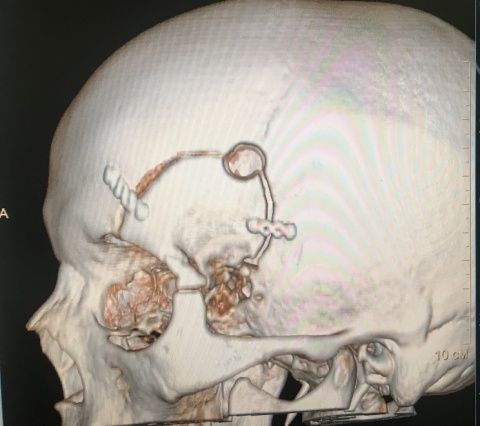 Фиксация костного лоскута титановыми мостиками.
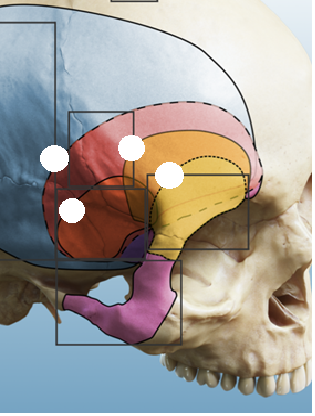 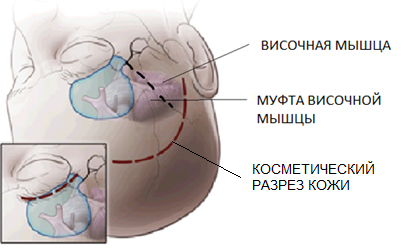 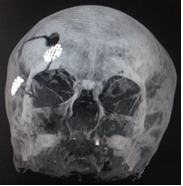 Размеры трепанационного окна краниальной части.
Косметические разрезы мягких тканей при фронто-орбито-зигоматическом доступе.
Восстановлена целостность стенок орбиты
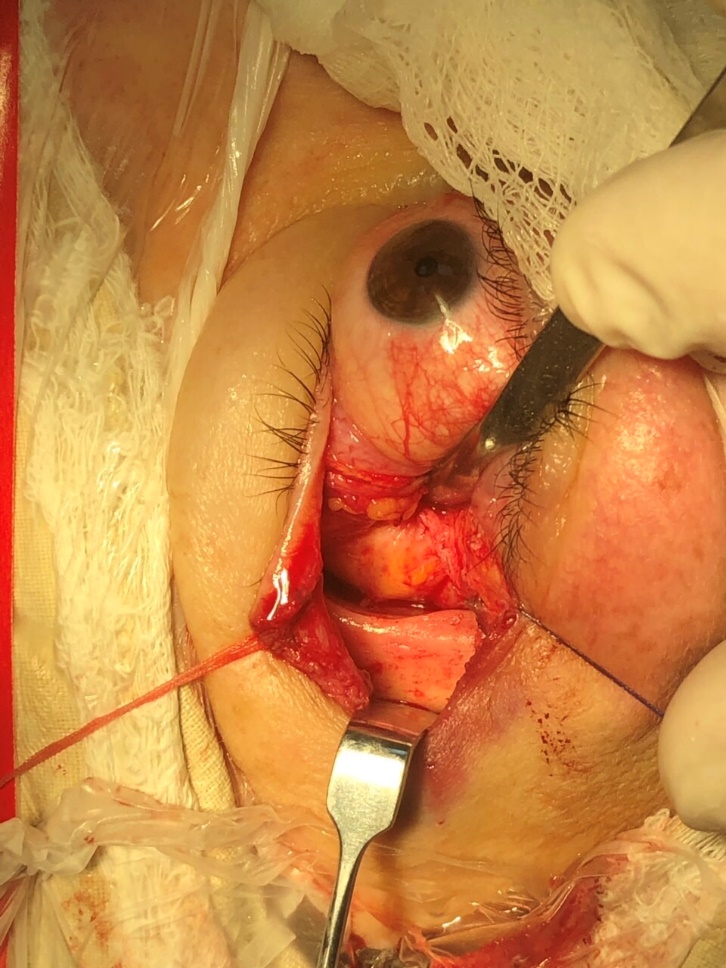 Комбинированный транскутанно-трансконъюнктивальный доступ применяется при  инкапсулированных опухолях  независимо от того, находится опухоль во внутреннем или наружном хирургическом пространстве.
Интраоперационная картина – кантотомия с трансконъюнктивальным подходом.
Транскутанные доступы используют только, если опухоль не может быть удалена целиком и на основании гистологического заключения определяют другие способы лечения.
Экзентерация орбиты. Операция может быть выполнена как над -, так и поднадкостнично.
Используется при удалении злокачественных опухолей орбиты. Абсолютным показанием к экзентерации орбиты служит доказанная злокачественная опухоль, прорастающая орбитальные ткани на всем протяжении или приведшая к гибели глаз вследствие расплавления роговицы.
До 70 % экзентераций приходится на вторичные злокачественные опухоли (чешуйчато- и базальноклеточный рак, меланома конъюнктивы).
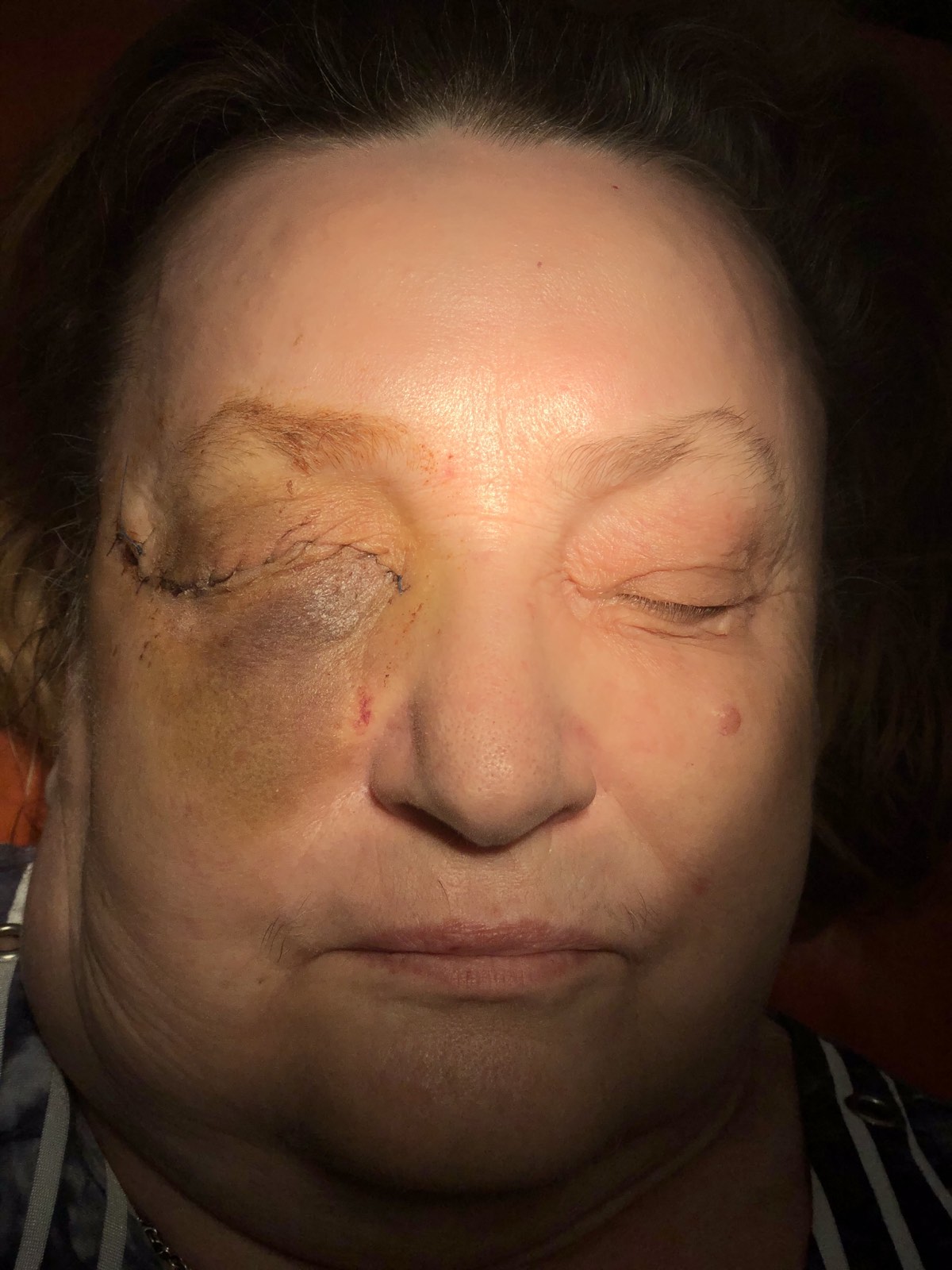 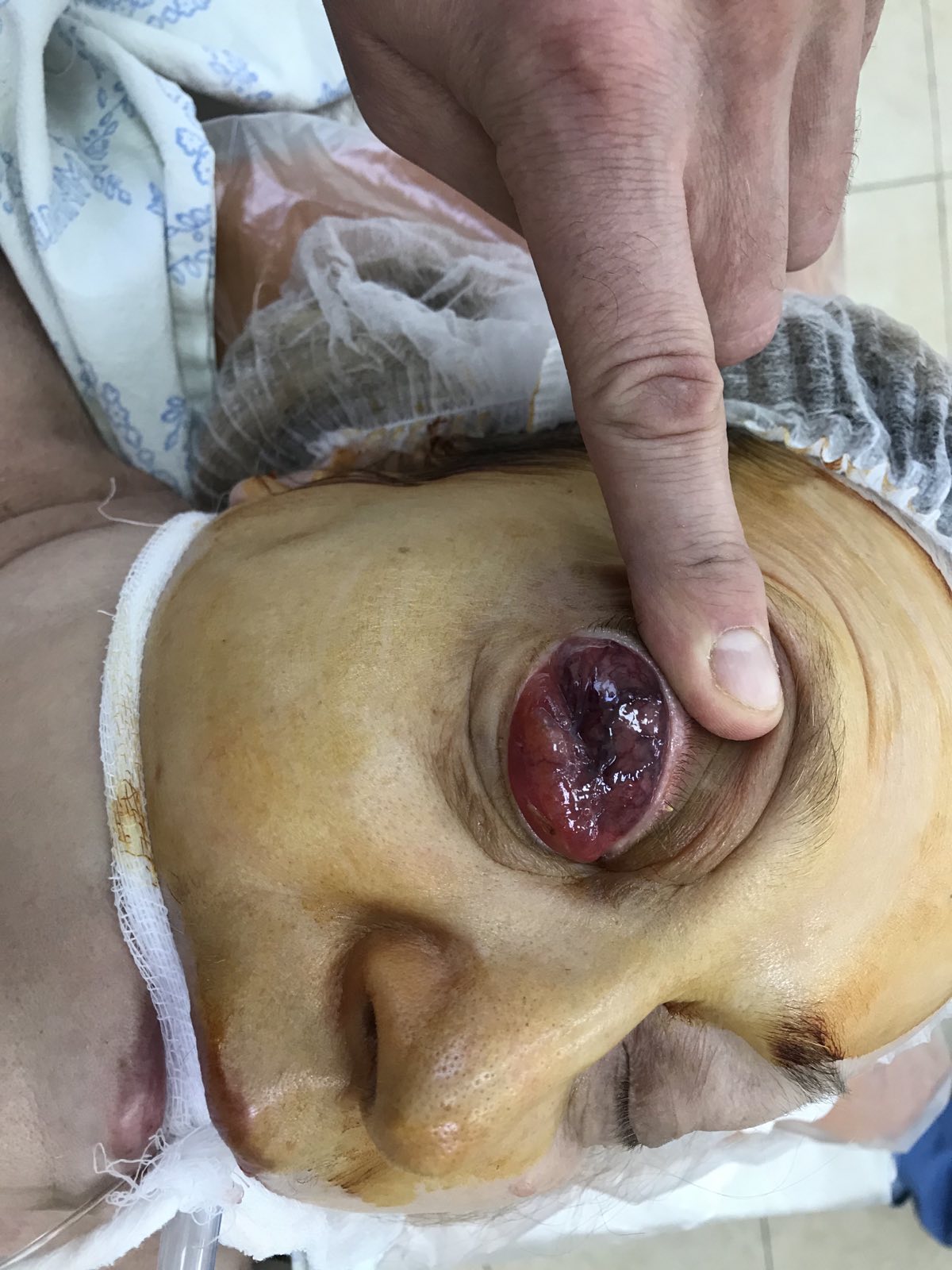 Пациентка 70 лет.

Диагноз: Меланома сосудистой оболочки. (редко встречающаяся форма).

Первично диагносцирована окулистами, выполнена энуклеация глаза. 

В течении 20 дней молниеносное распространение процесса на орбитальные структуры. 

Экзентерация орбиты по жизненным показаниям.
Химио- и лучевую терапию назначают радиолог или химиотерапевт ,в зависимости от гистологического ответа опухоли.

Любой больной с образованием орбиты подлежит компетенции онколога

При гистологической верификации злокачественности процесса рекомендуем “2-е мнение” (консультация 2-го гистолога, при необходимости имуногистохимическое исследование).
Выводы
Результаты лечения пациентов с опухолями орбиты напрямую зависят от радикальности удаления новообразования, что связано с выбором  хирургического доступа, применением химио-, лучевой терапии в послеоперационном периоде, в зависимости от гистологического ответа. 

На наш взгляд, самым универсальным методом для удаления опухолей орбиты различной локализации и размеров, является FOZ (фронто-орбито-зигоматический) доступ, обеспечивающий выполнение радикальной  органсохраняющей  операции, с максимальным  сохранением функции зрения, минимизацией глазодвигательных нарушений, инвалидизации пациента, несмотря на его техническую сложность для хирургов офтальмологов. 

В связи с этим, лечение опухолей орбиты подлежит компетенции врачей смежных специальностей.
Спасибо за внимание!
Контактные данные:
Листратенко Александр Иванович

Врач-нейрохирург высшей категории 

ДОКТМО 2НХО – отделение нейроонкологии, 
патологии детского возраста

 
+38(050)-347-00-88



+38(071)-362-53-91



bezara22@gmail.com
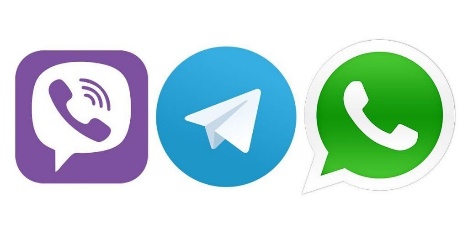 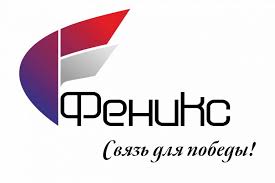 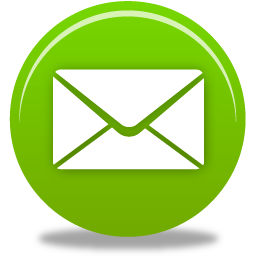